Design Flow of an Integrated Circuit
The cell is the most important
object in an integrated circuit

Even the chip is a cell: it is the
larger cell in the project and is
often called Top-Cell
Integrated Circuit or "Chip" or "Die"
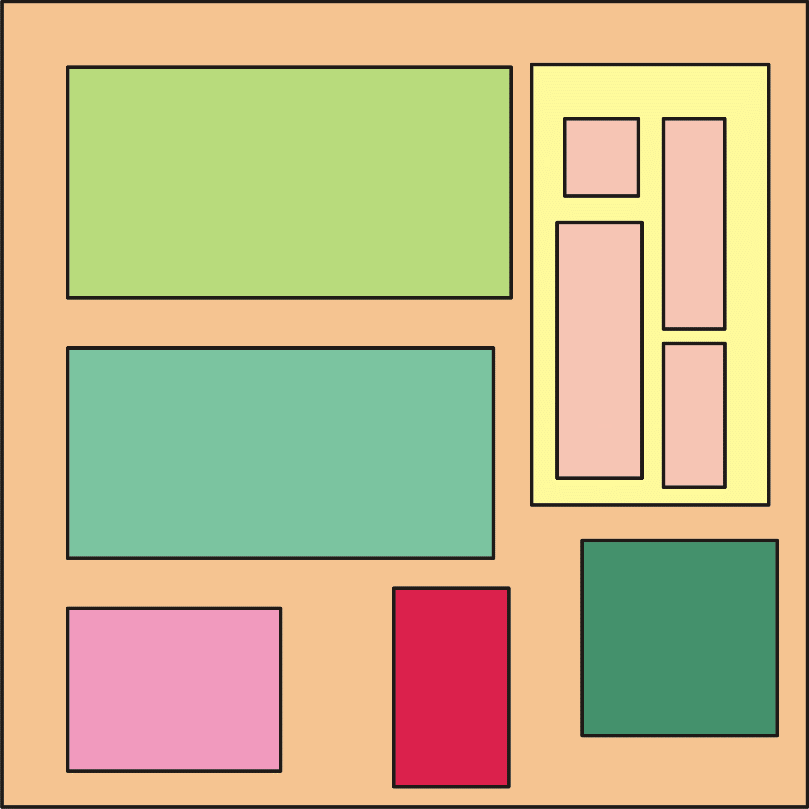 Single substrate
Cells that form another larger cell
Sub units ("Cells")
P. Bruschi – Microelectronic System Design
1
Cells and views
Cell: NAND GATE
Views
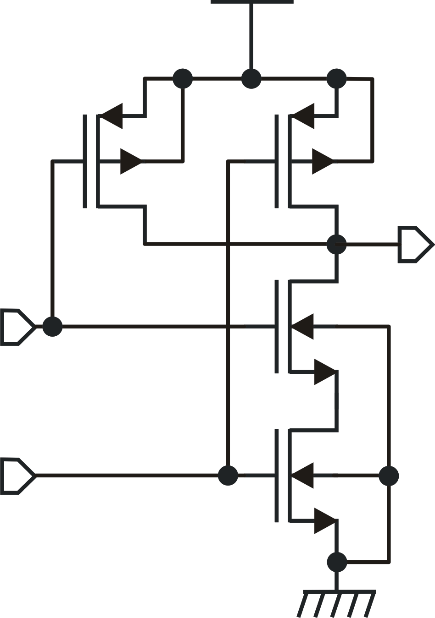 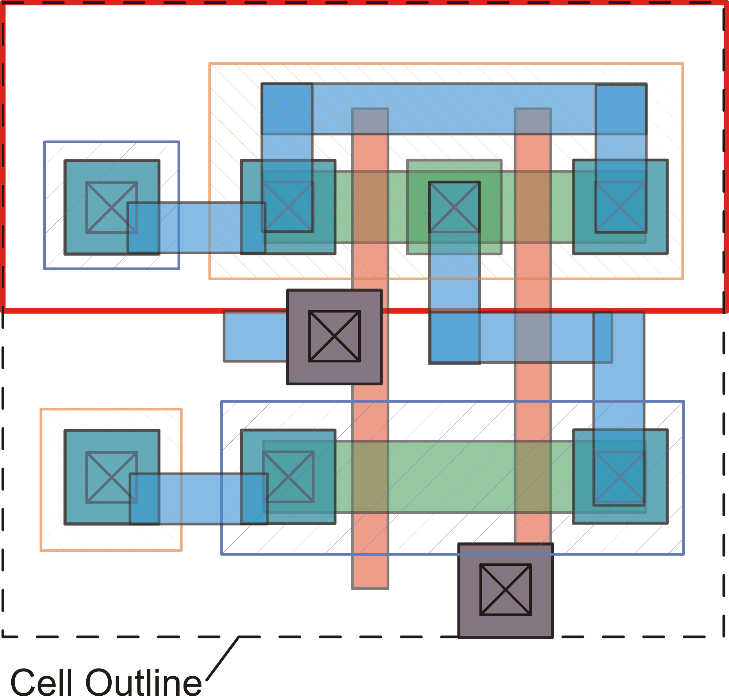 ?
"Schematic view"
"Layout view"
P. Bruschi – Microelectronic System Design
2
The layout view
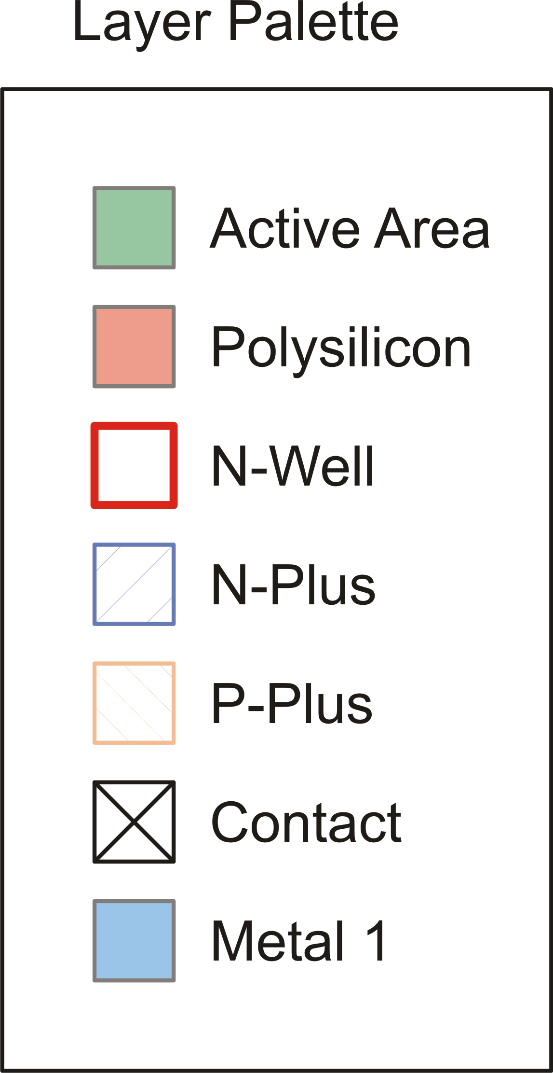 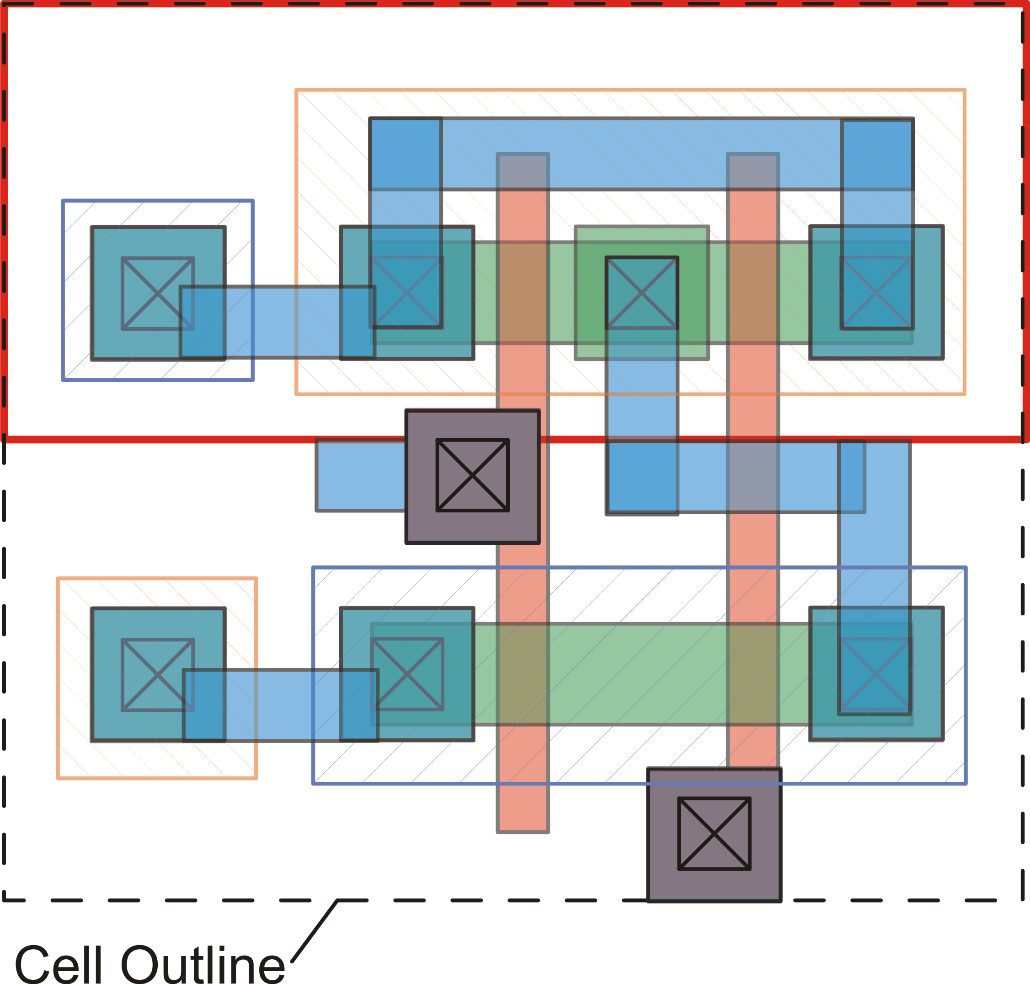 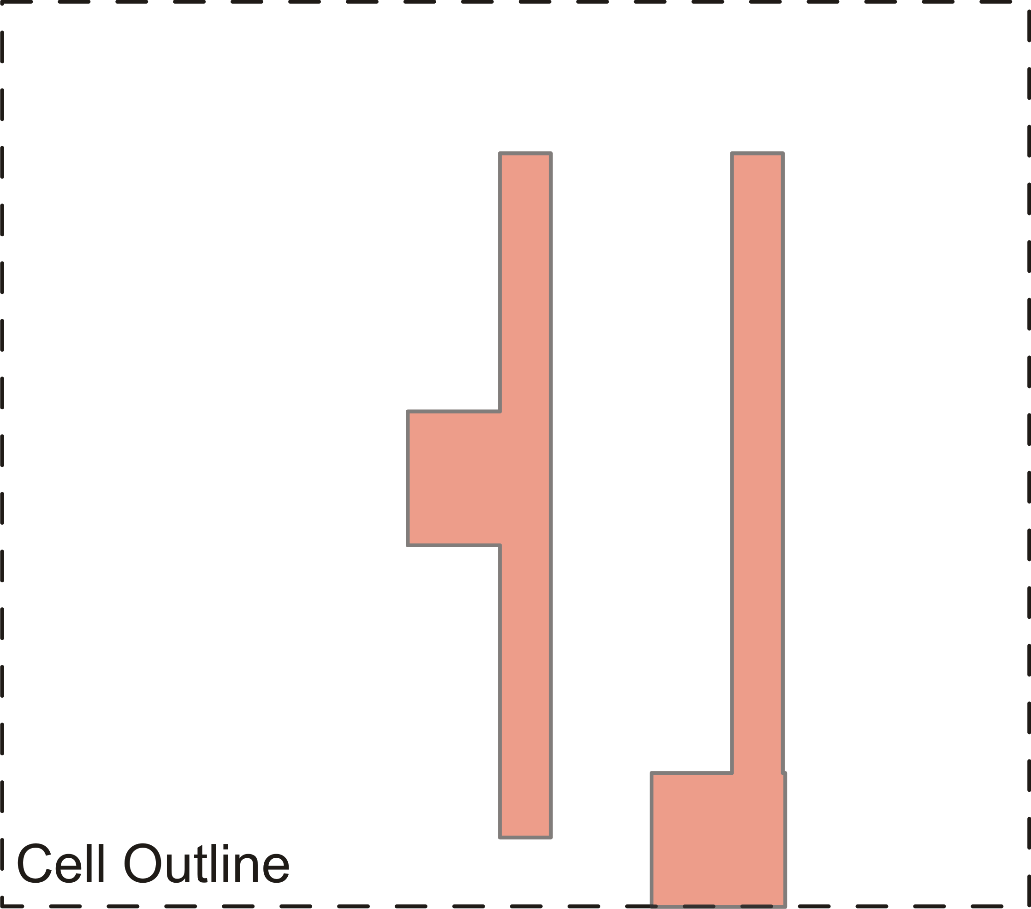 P. Bruschi – Microelectronic System Design
3
Shapes and layers
Shapes
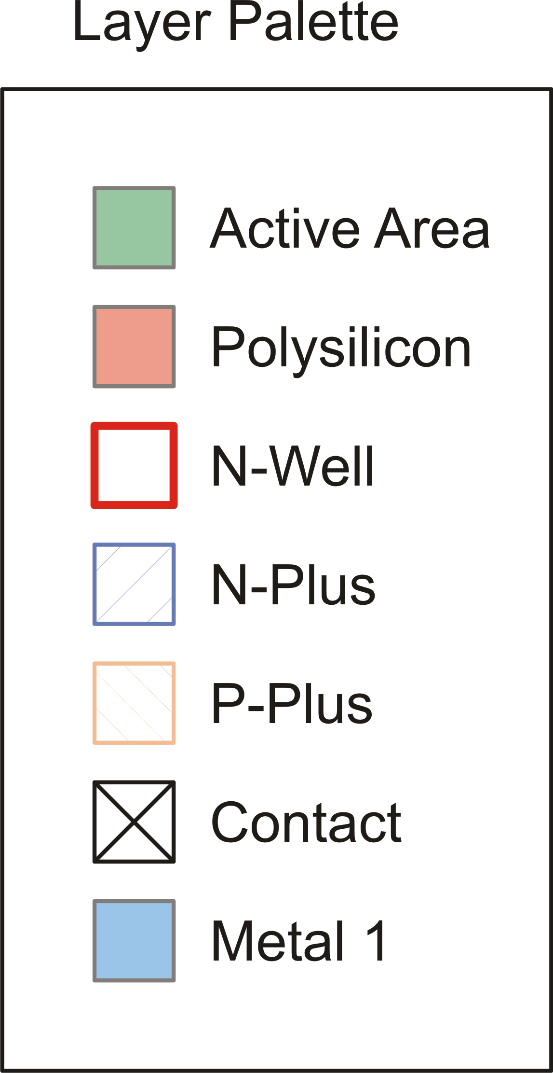 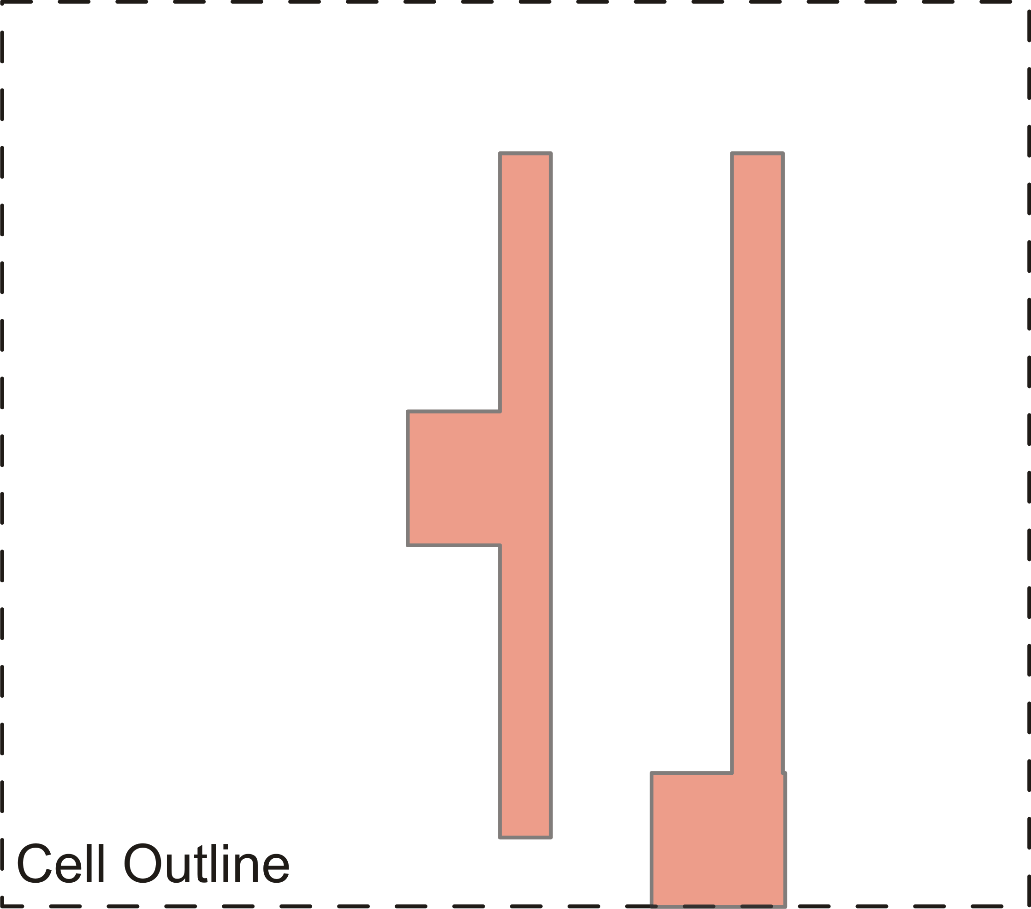 A shape selects a region of the cell area.

The layer associated to a shape tells specify what must be done in that region.
layer
P. Bruschi – Microelectronic System Design
4
Design flows
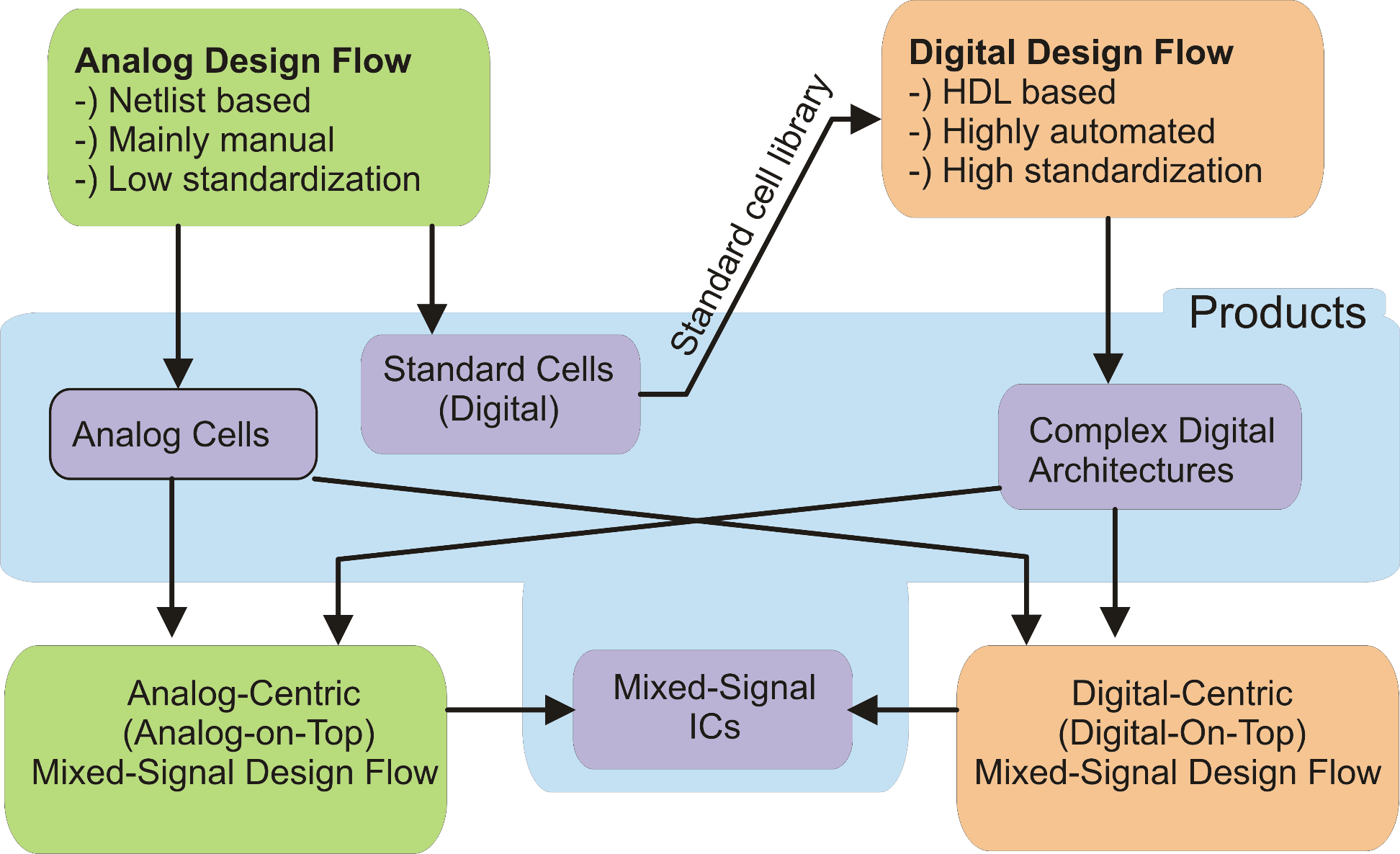 P. Bruschi – Microelectronic System Design
5
EDA (Electrical Design Automation) Environment
Integrated Environment 
(enables seamless communication
 between tools)
Schematic Editor
CAD Tools (May be of different 
vendors and still be perfectly 
integrated through GUIs 
(Graphical User Interfaces)
Electrical Simulator
Layout Editor
PDK (Process Design Kit)
Verification Tools
A series of files provided by the "silicon foundry" that customize the tools to make operation consistent with the chosen  fabrication process
P. Bruschi – Microelectronic System Design
6
Analog Design Flow: Electrical Design
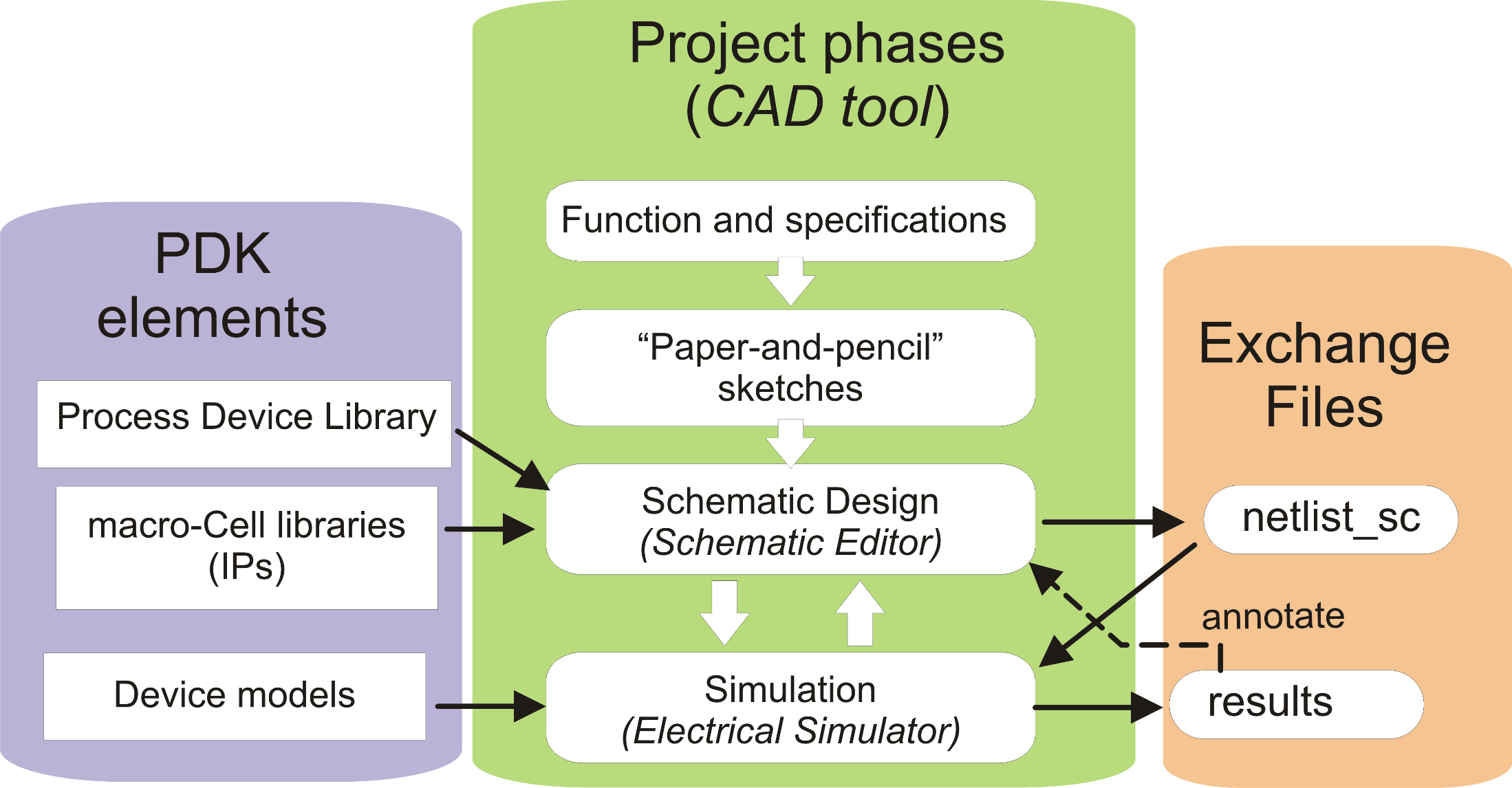 P. Bruschi – Microelectronic System Design
7
Physical Design
From Electrical Design
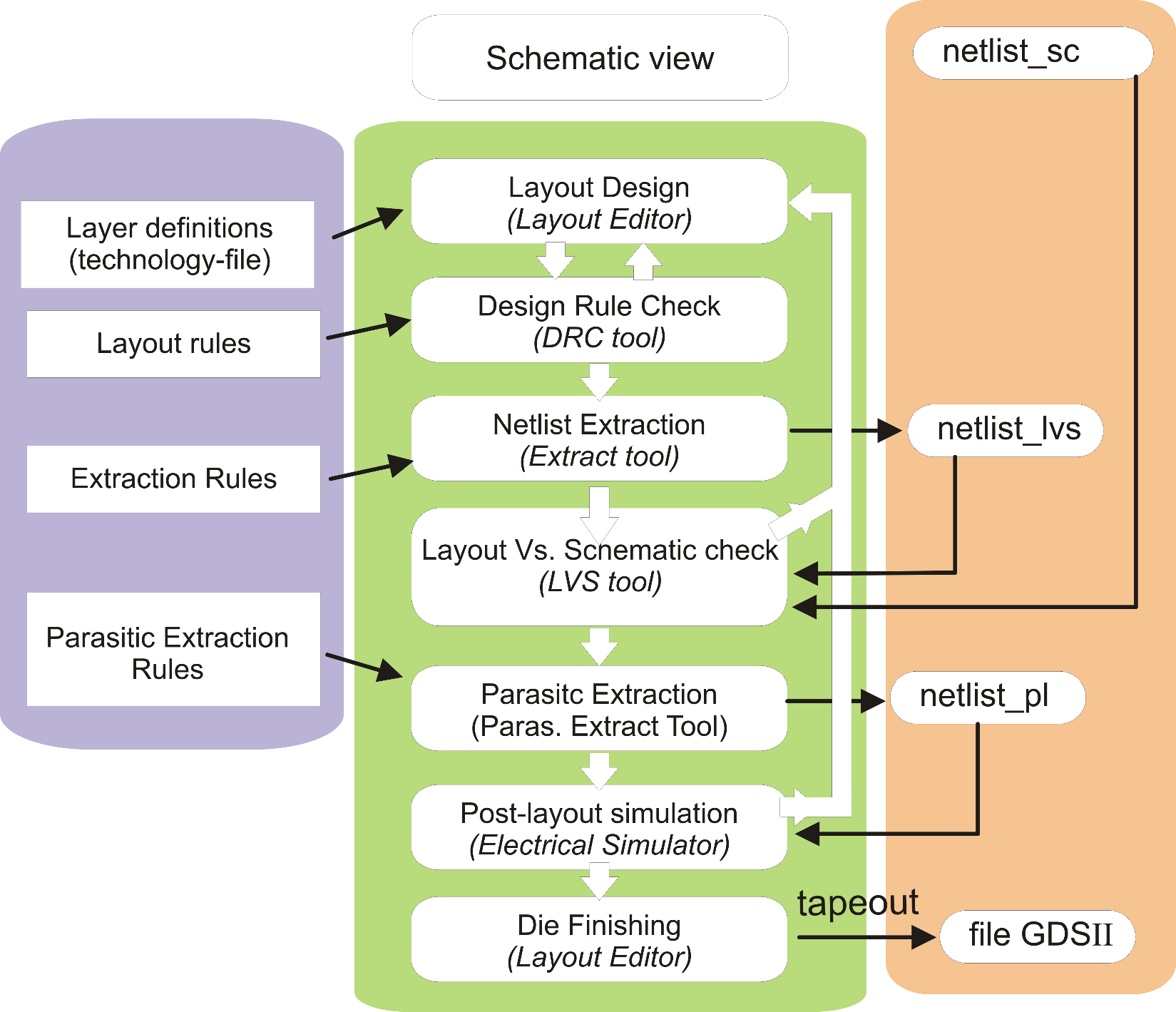 PDK
(PEX)
Optional operations
(for layout-critical designs)
P. Bruschi – Microelectronic System Design
8
Structure of a project (= "design")
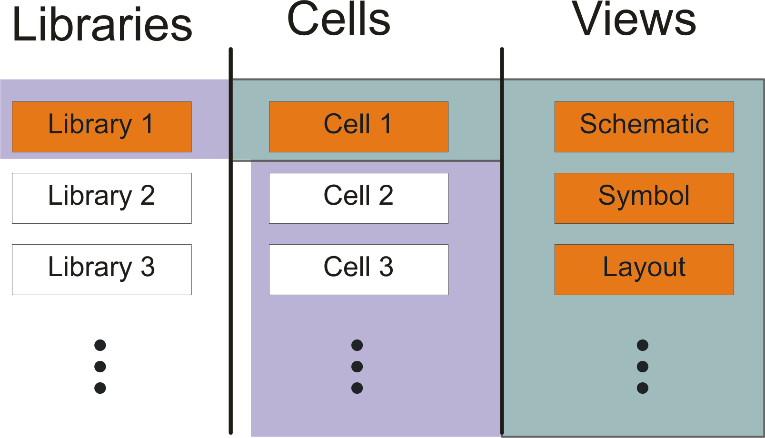 Libraries are containers for the cells that include additional information
about the technology. Library can be provided with the PDK (devices and
 macrocells), with the CAD environment (ideal devices) or be created by the 
designer / design group.
P. Bruschi – Microelectronic System Design
9
Structure of a project: Hierarchy
Structure of a project: Hierarchy
Structure of a project: Hierarchy
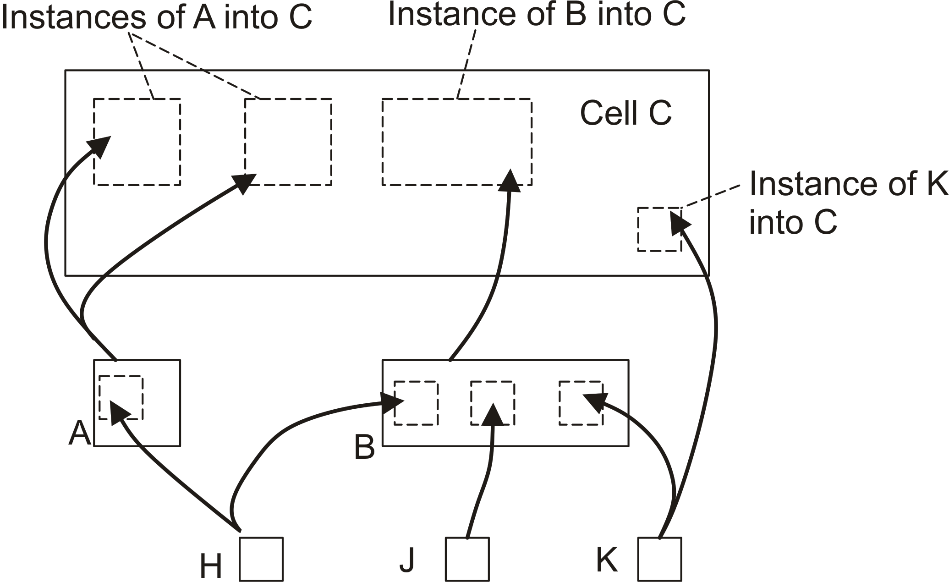 Cell C is higher than A and B in the hierarchy, since A and B are instantiated into C
Key concept:
INSTANCE
There is no hierarchical
relationship between 
K and A
P. Bruschi – Microelectronic System Design
10
Instances: properties
Instances of the same cell are individual objects just as two distinct devices in a 
printed circuit board
Cell C
I2
I1
In the "library browser" the hierarchy is not visible: all cells appear as they were all  at the same level.
I3
Cell B
Cell A
The only difference from real world is that modifying the original cell (e.g. Cell A) changes all the instances of A
P. Bruschi – Microelectronic System Design
11
Parametric cells  (P-cells)
P-cells have one or more dimensions assigned to a symbolic parameter (W in the example).
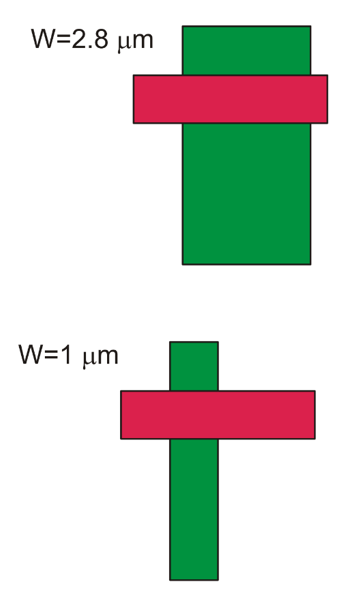 When a P-cell is instantiated, the value of all symbolic parameters should be chosen. In this way it is possible to create custom instances from a single P-cell. 
P-cells are possible in both the schematic and layout view.
I1
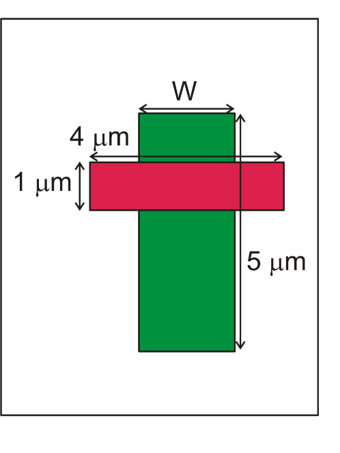 I2
Cell A
P. Bruschi – Microelectronic System Design
12
Nested instances: terminology (Cadence and Spice)
this object is I0.I1
this object is I1.I1
A
I1
I0
I1
H
I1
I1
I0
I0
I0
I2
K
I2
I2
Z
B
I0
I0
I2
I1
I1
C (top-cell)
this object is I2
In some tools the "." is substituted by "/" , then I1.I0 becomes I1/I0
P. Bruschi – Microelectronic System Design
13
The schematic view
A schematic view is the representation of a cell as connection of simpler cells. Some cells do not have a schematic view because they cannot be resolved into simpler ones. They are the "atoms" of the design and are called "primitive cells" or "primitives".
In a schematic view, each cell that needs to be instantiated requires also a symbol view, where only the nodes used for the connections are displayed
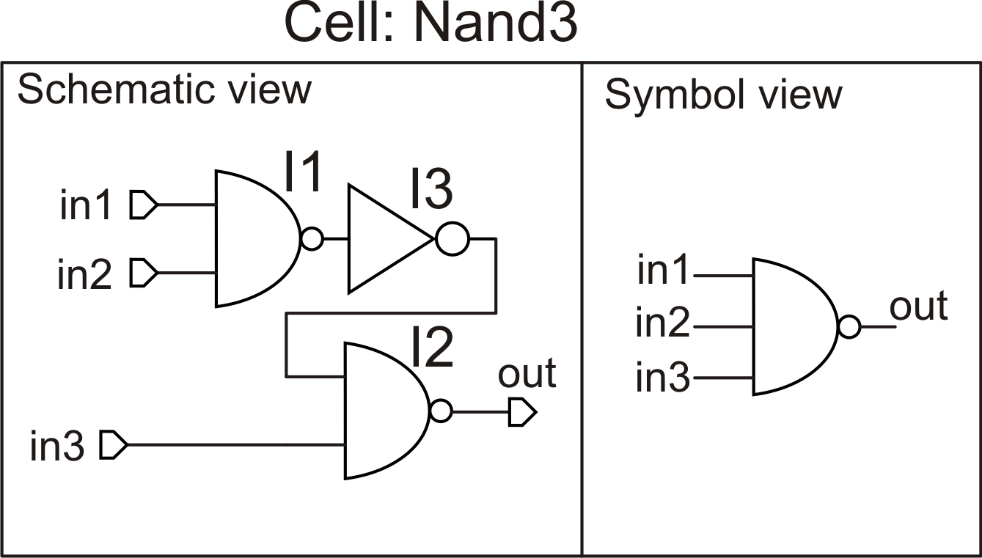 The cell Nand3 is obtained as a connection of two simpler cells; Nand2 and Inverter
P. Bruschi – Microelectronic System Design
14
Elements of a schematic view
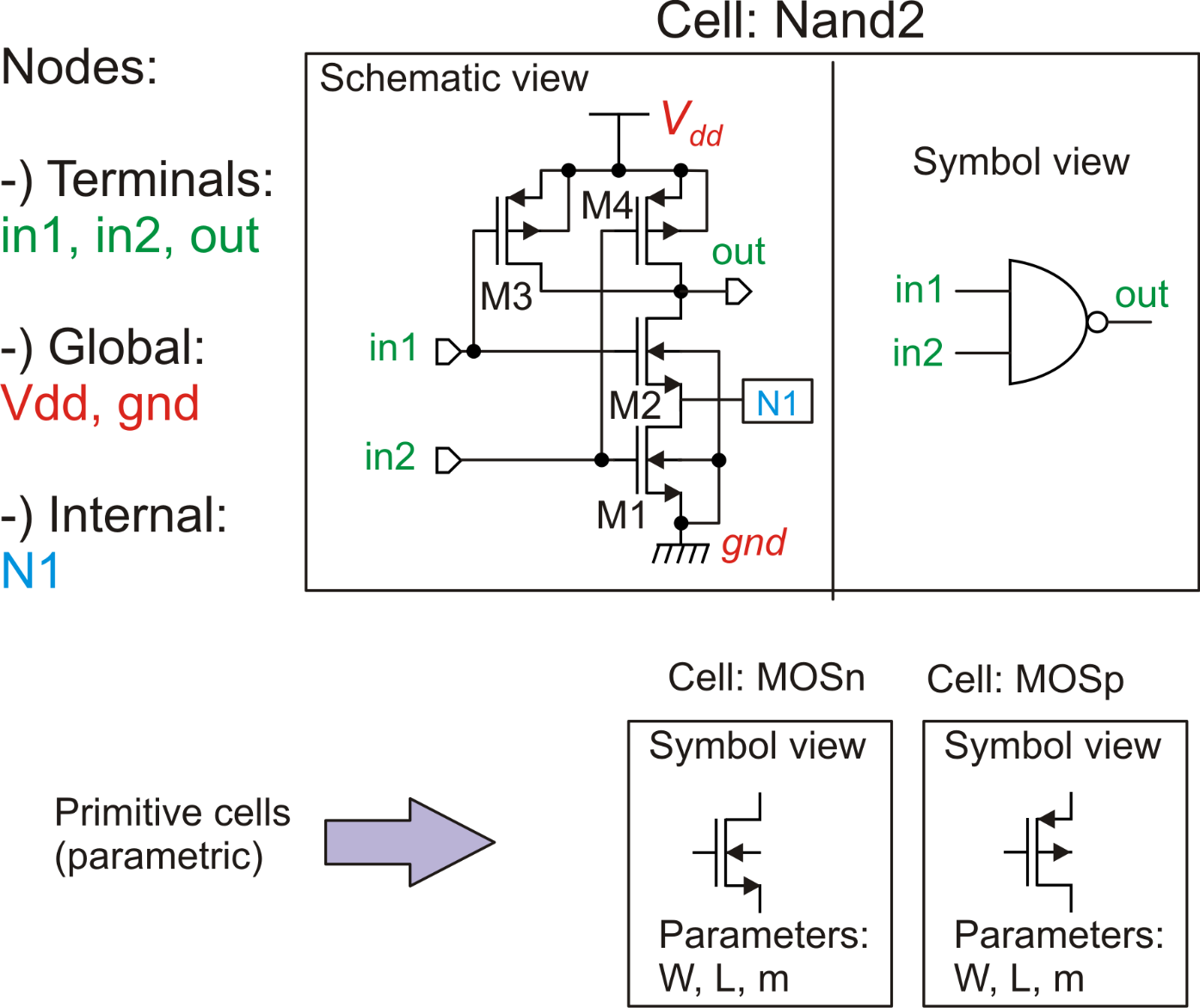 Note: internal nodes are automatically numbered and given a name such as:
N1, N2 ....
It is possible to force an internal node to have an arbitrary name by assigning a "label" to it

Assigning the same name (label) to different nodes is equivalent to connect them to form a single node.
P. Bruschi – Microelectronic System Design
15
Access to internal nodes and devices: syntax
N1     I1.N1
M1     I1.M1
In a schematic editor, the word "net" is equivalent to "node"
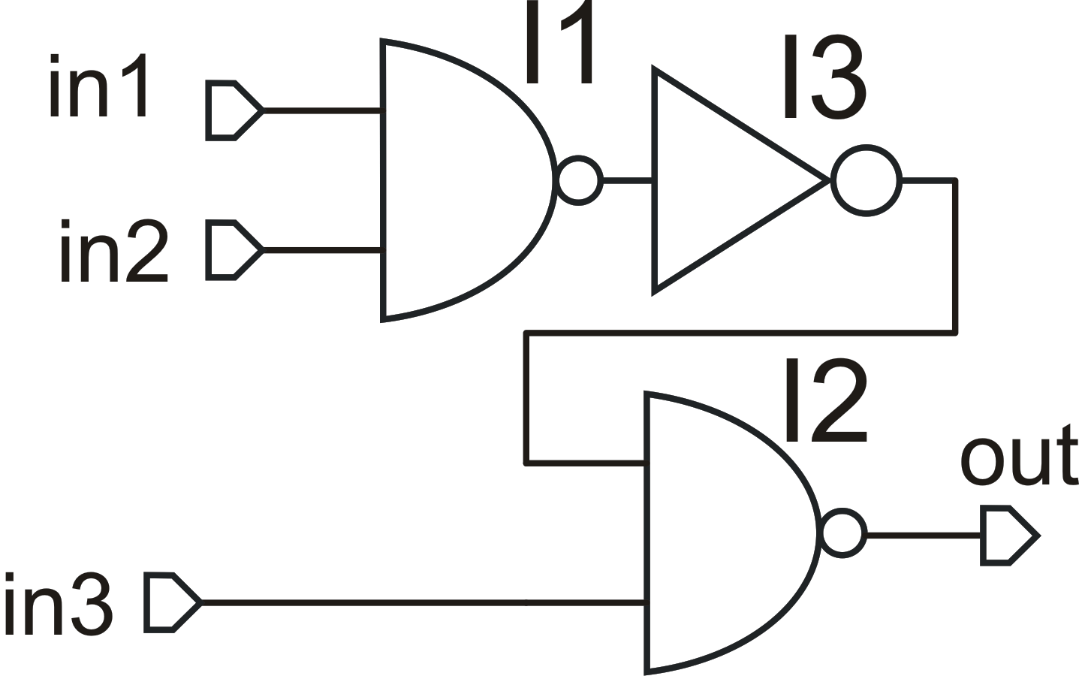 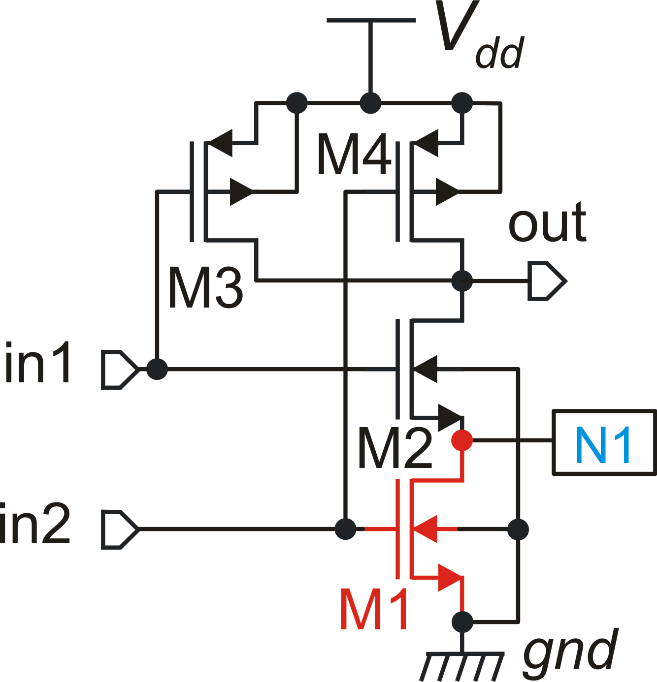 N1     I2.N1
M1     I2.M1
P. Bruschi – Microelectronic System Design
16
Global nodes
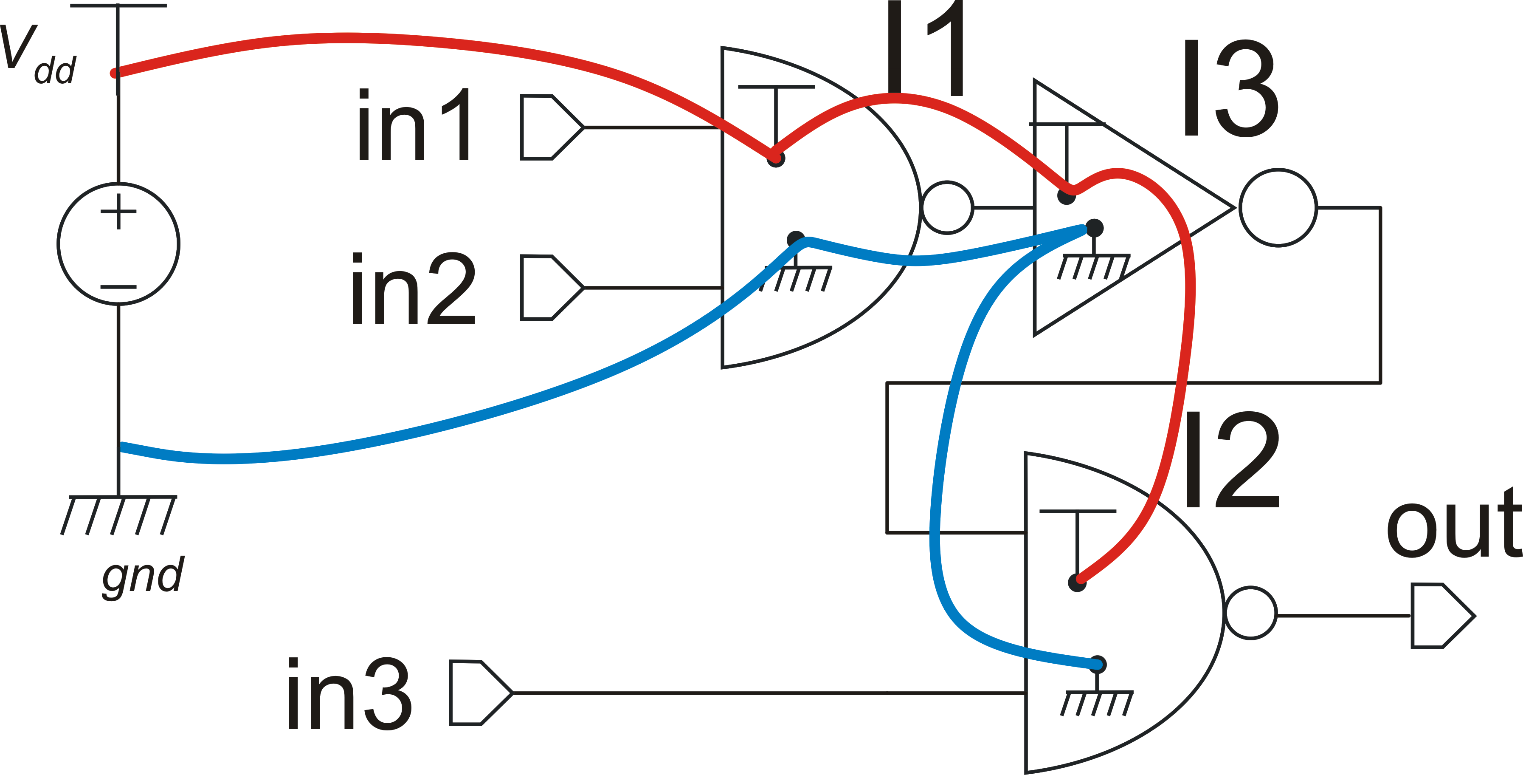 Power  supply
voltage source
Global nodes of the same name (e.g. gnd)  in different instances at whichever hierarchy level are all connected together with no need of specifying the connections (better readability of the circuit).
P. Bruschi – Microelectronic System Design
17
Elements of a Layout Editor
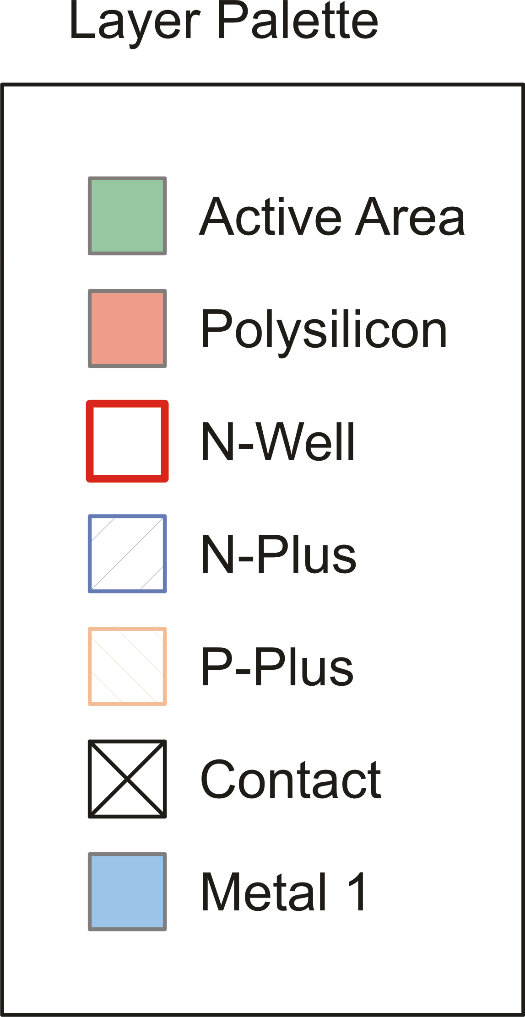 Type of layers

Technology or "Tooling" Layers.(Used to define the result of elementary process steps) i
Derived Layers (obtained by logical operations of other layers)
Service Layers (used to various purposes, e.g. mark shapes as pins or define the boundary of a cell)
P. Bruschi – Microelectronic System Design
18
Instances in the Layout Editor
I0
I1
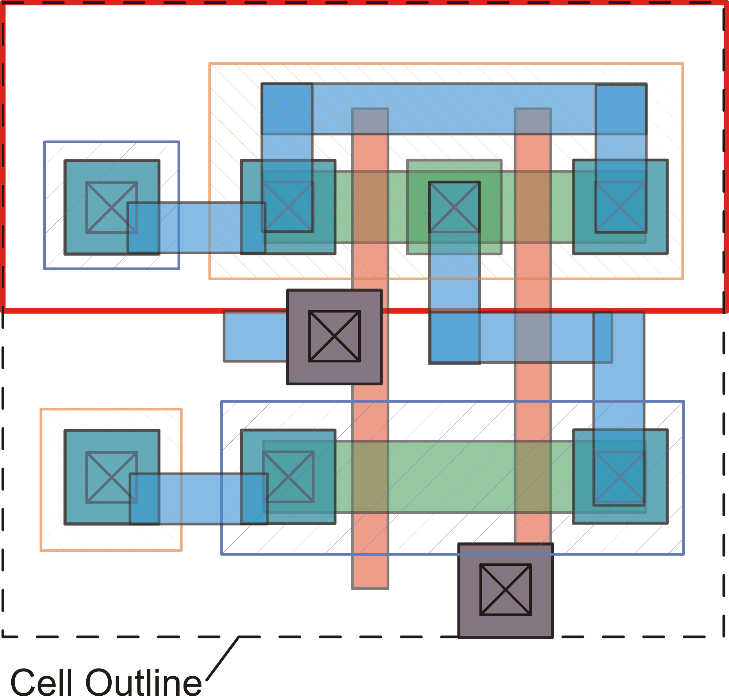 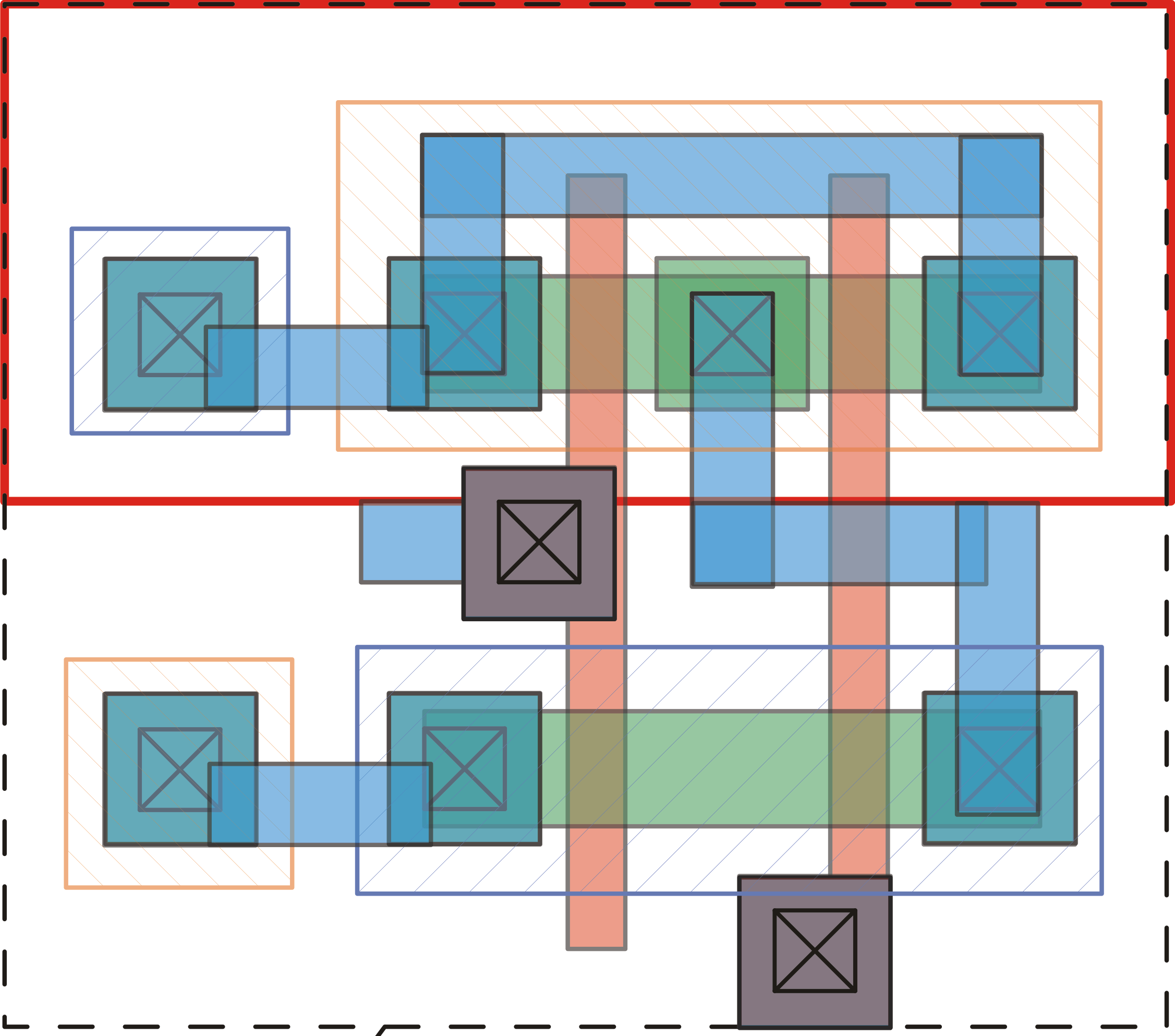 There is not a perfect equivalent of the "symbol" view in the layout. Therefore, the instantiated cells appear with all the complexity of the internal layout.
Instances can be connected, moved, rotated etc, but not modified.
P. Bruschi – Microelectronic System Design
19
The "abstract" view
The abstract view is a simplified layout where only the layers used for interconnections are shown. The abstract view is used to hide the full content of the cell (to avoid cloning) or to simplify automatic place & rout operation.
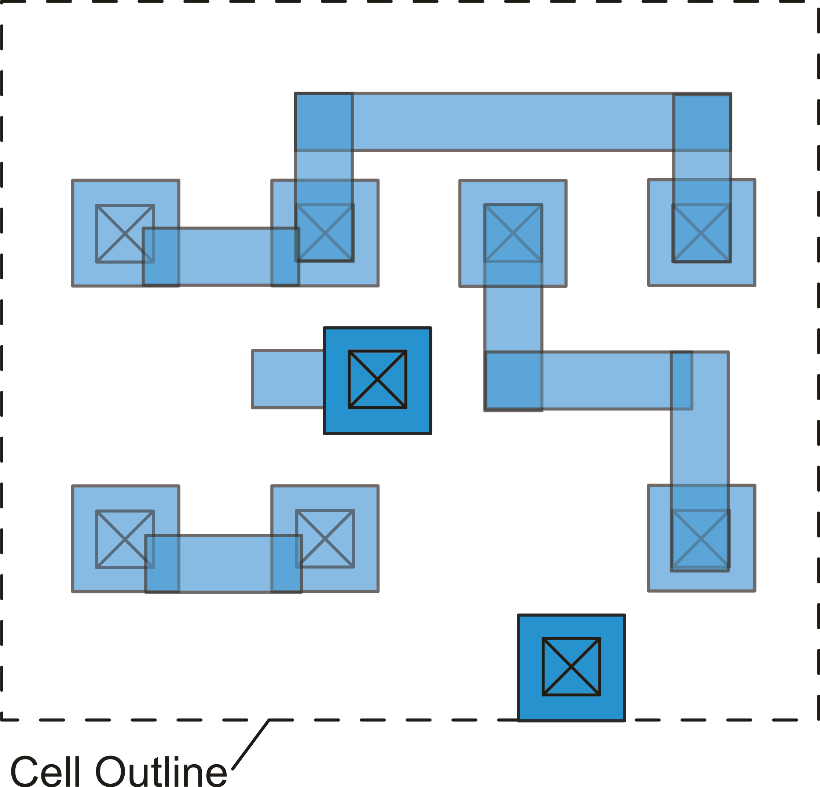 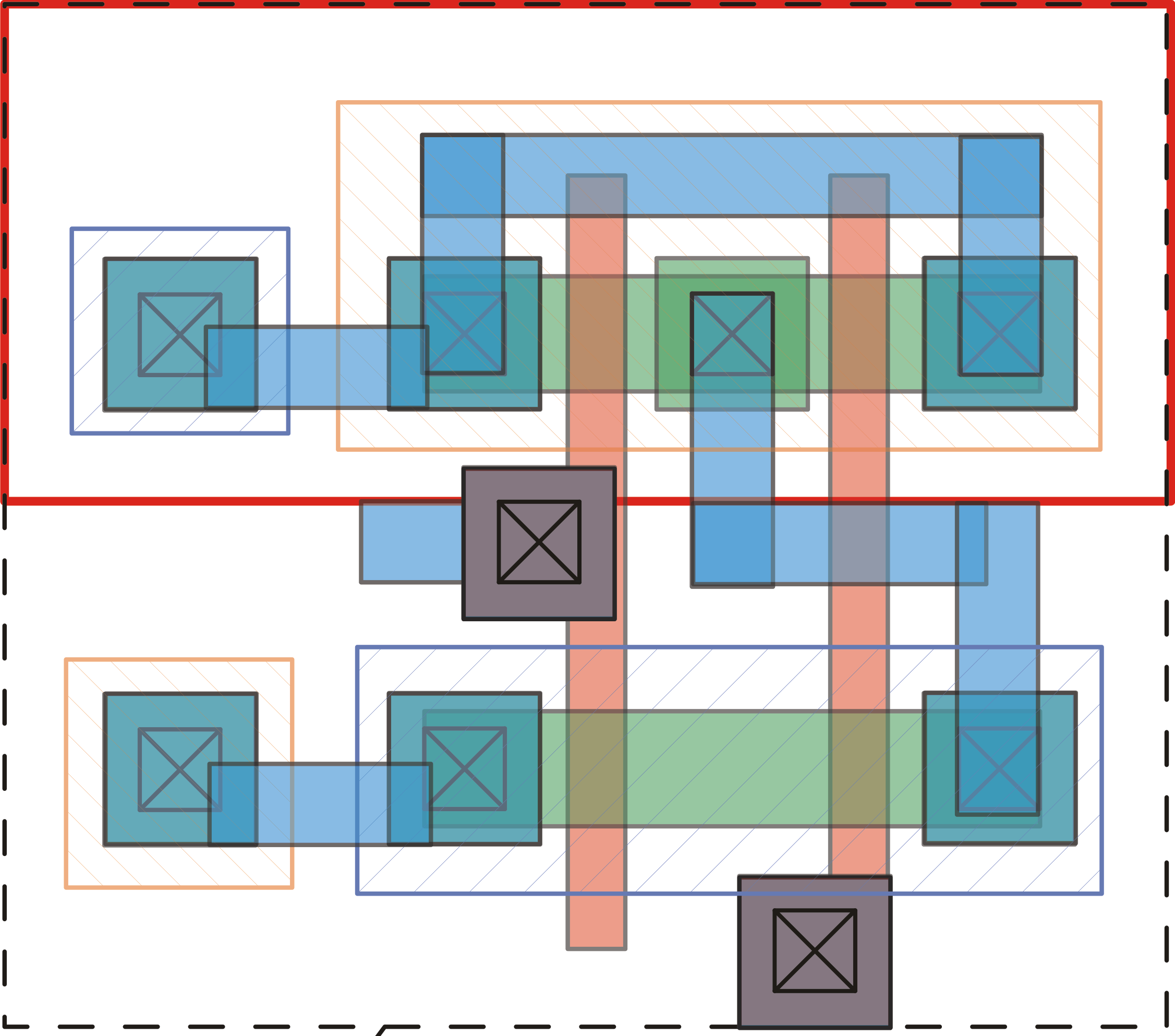 While the symbol view is strictly required in a schematic design, the abstract view can be avoided all the cell that we have to instantiate own a full layout view
P. Bruschi – Microelectronic System Design
20
Layout elements: layers, shapes and masks
Tooling Layers directly affect the mask production but there is not an exact correspondence between the shapes of a layer and a single mask. 
Shapes correspond to the final result on silicon. For example, if I draw a 1 mm wide polysilicon line, the corresponding mask can be wider or narrower to compensate for proximity effects or under-etch. The final result will be as close as possible to 1 mm. 
A shape may indicate an object that requires more than one photolithographic step and then more than a single mask. 
Shapes in more than 1 layer can be merged to form a single mask, or to produce different masks through logic combinations (AND, OR …). These operation are indicated as "mask merging rules".
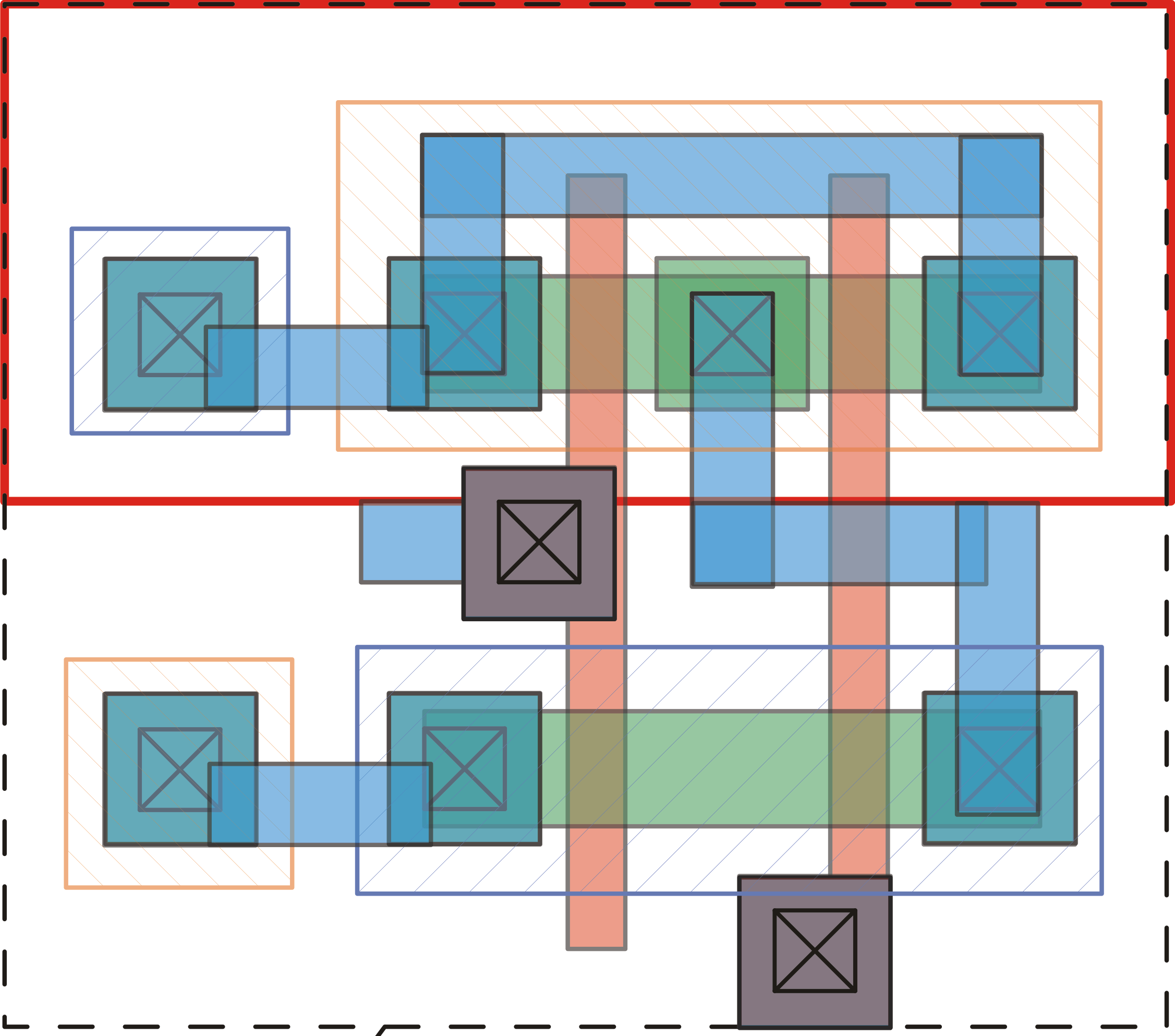 P. Bruschi – Microelectronic System Design
21
Dark Field, Clear Field
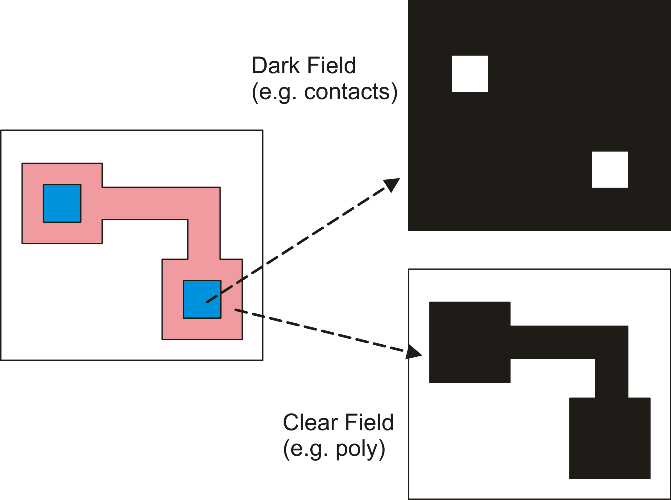 The shapes drawn with a 
layer can be converted into 
the dark pattern of the mask 
on a clear background (=Clear Field) 
or clear (transparent) patterns on a
opaque background (=Dark Field)
P. Bruschi – Microelectronic System Design
22
Topological Layout Rules  (TLR)
Common  rules
Topological Layout Rules indicate how to draw shapes that can be actually fabricated maintaining the function that the designer intend to obtain.
For example, conducting lines should be wide enough to guarantee that they are not interrupted in same points.
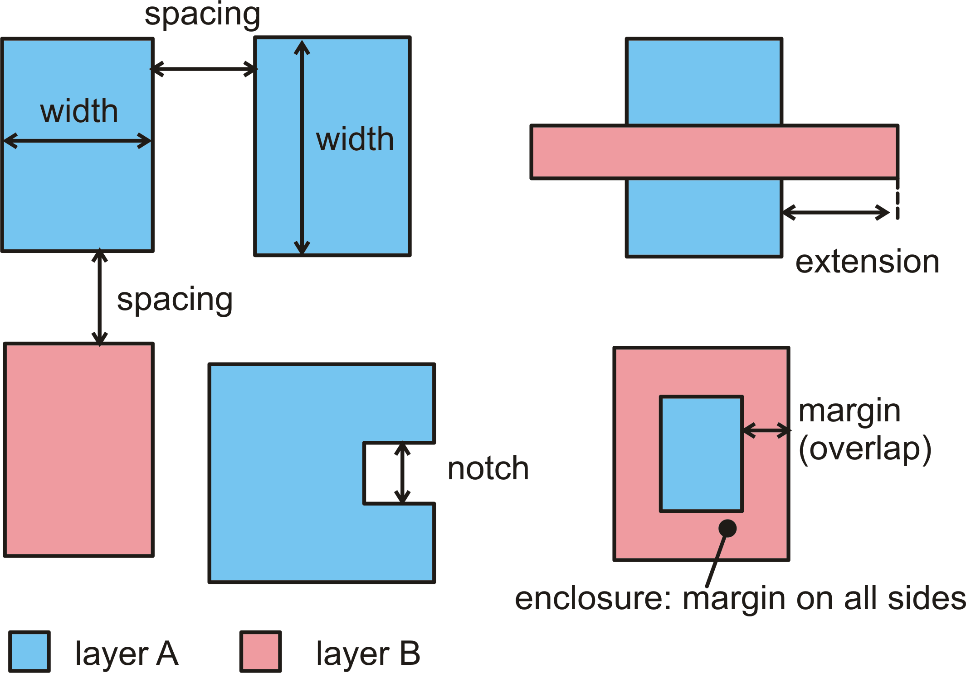 P. Bruschi – Microelectronic System Design
23
The pitch: combination of TLRs
Considering a particular layout object, that can be a single conducting line or even a complex memory cell, the pitch is the minimum step by which we can repeat that object without violating layout rules. 
The picture shows the case of conducting lines, that can be stepped to form a data BUS.
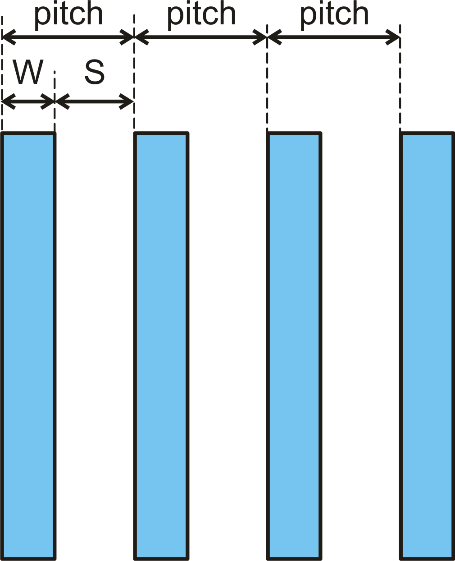 P. Bruschi – Microelectronic System Design
24
Micron and Lambda (scalable) Rules
Micron rules are today the industrial standard. In Micron Rules, all Topological Layout Rules are expressly indicated in length units, typically microns (mm) or nanometers (nm).
Lambda rules, proposed by Mead and Conway, were popular in the 80s. In lambda rules, Topological Layout Rules are expressed as multiples of an elementary length called lambda (l).
P. Bruschi – Microelectronic System Design
25
Lambda rules and uniform TLR scaling
2l
l=0.75 mm
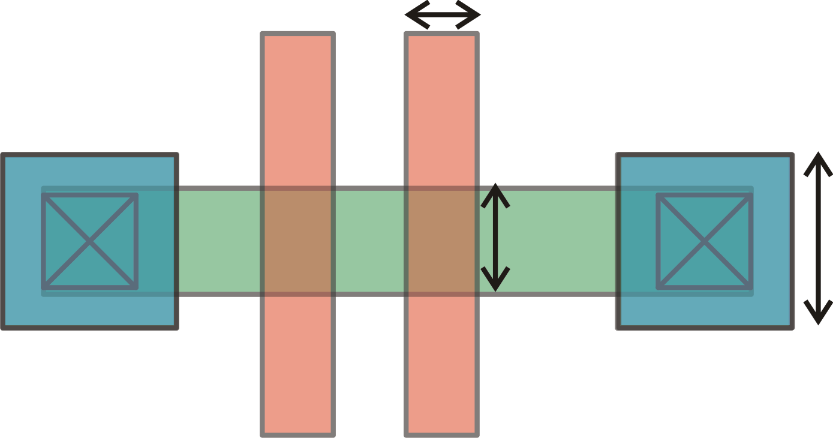 1.5 mm
3l
5l
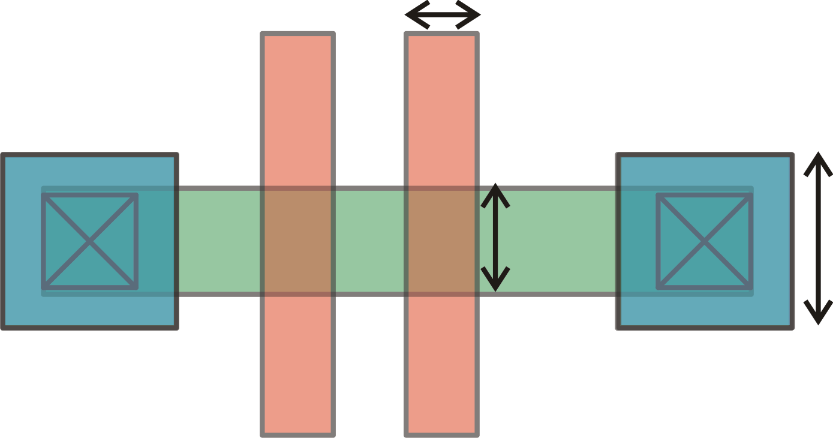 2.25 mm
3 mm
l=1 mm
2 mm
As the technology progresses to the next node, it is possible to use the same layout and simply change the value of lambda.
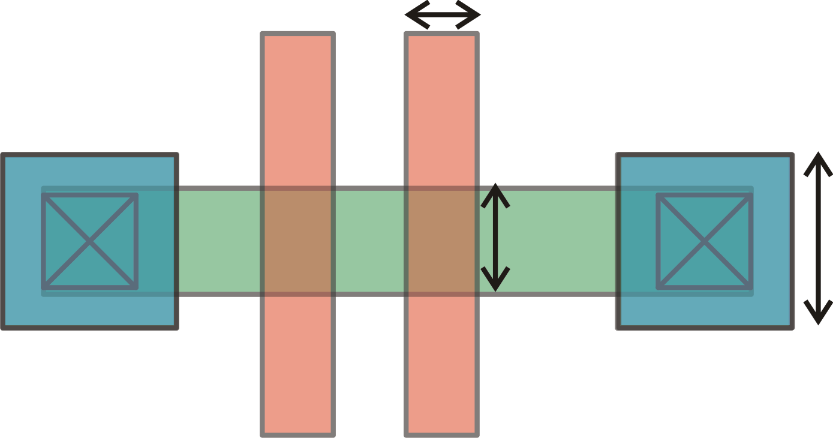 3 mm
5 mm
P. Bruschi – Microelectronic System Design
26
Limits of Lambda Rules
Technology upgrade (one "node")
CMOS Process 
0.13 mm
CMOS Process 
0.18 mm
0.18 mm
0.13 mm
2l
× 0.72
3l
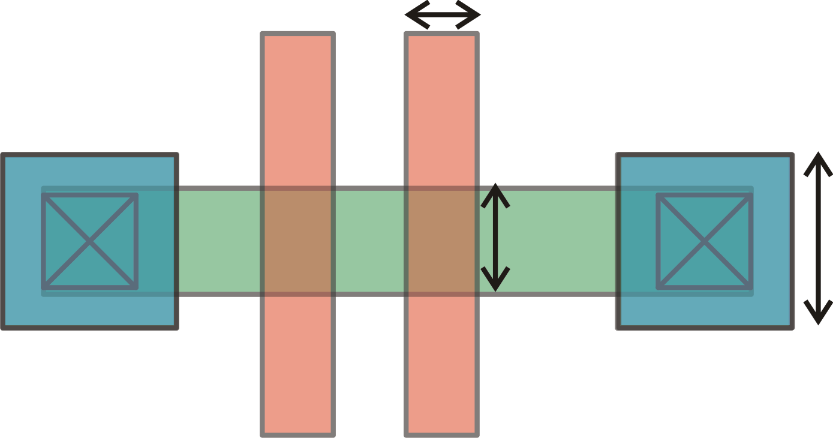 0.27 mm
0.22 mm
× 0.81
× 0.89
0.40 mm
5l
0.45 mm
l=??
l=0.09 mm
P. Bruschi – Microelectronic System Design
27
Lambda Rules today
Starting from roughly the 1 mm technology node, TLR stopped to improve by a uniform factor. In order to save the scalability of the original layout designed with lambda rules, it would be necessary to scale all rules using the scaling factor of the TLR  that have improved less (factor 0.89 in the previous example). This would turn into a layout of non-minimum area and part of the advantages of the technology progress would be lost. 
For this reason, scalable rules (i.e., lambda rules) are used today only for educational purposes (e.g., in the American MOSIS program: ).
It is common practice of silicon foundry to update mature processes by applying a uniform shrink to all rules. This shrink is generally modest (e.g. new rules are multiplied by 0.9) and arrives when the technology has already advanced to a new node.
P. Bruschi – Microelectronic System Design
28